Документальный фильм «HUMAN» («Человек»). Режиссер: Янн Артюс-Бертран. Собраны рассказы 2 тысяч людей из 60 стран мира «Что делает нас людьми?»
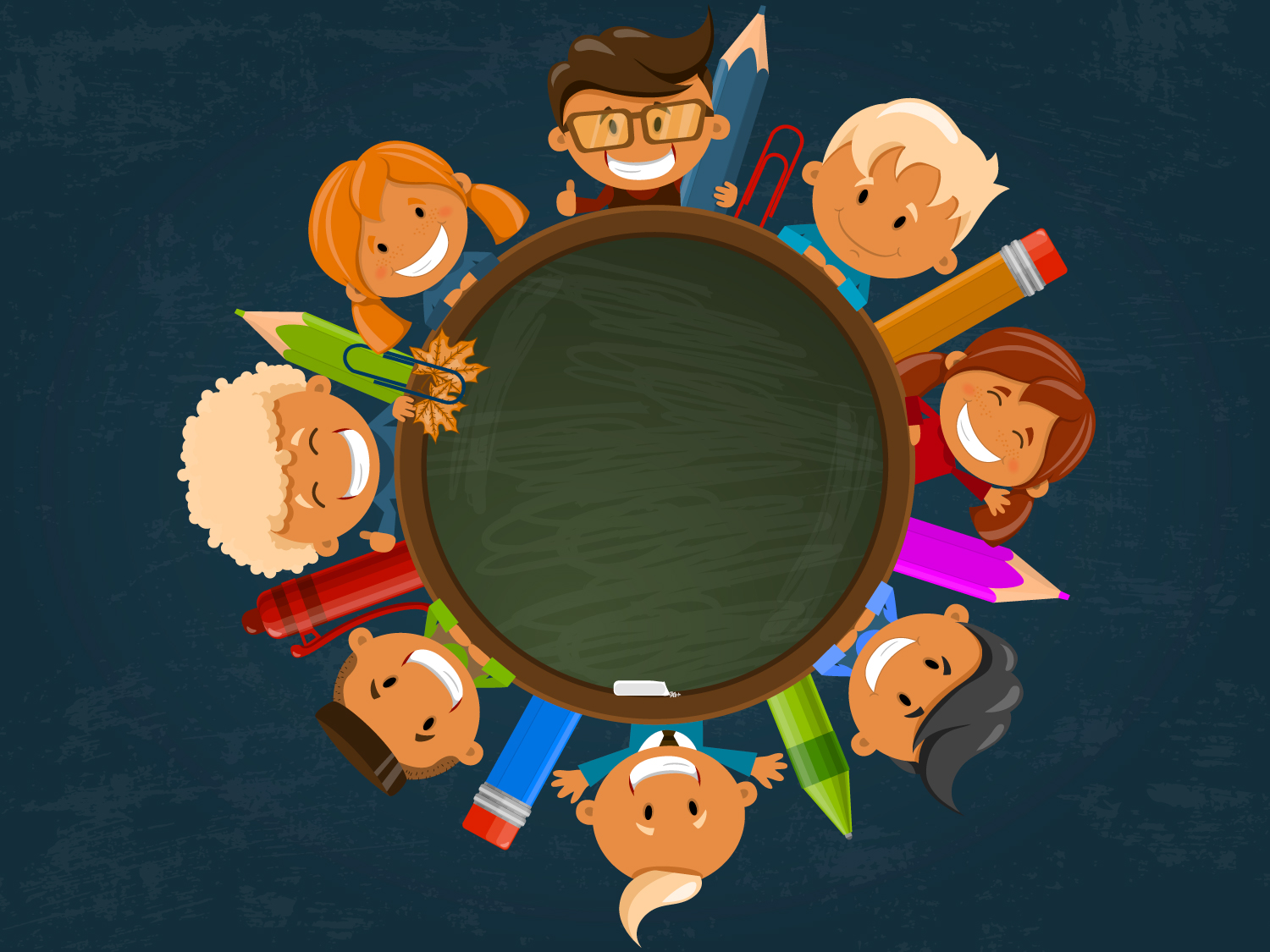 Численность населения и ее динамика
Численность населения, причины изменения
1
1
1
2
Расы и расовые признаки
Структура населения: половой, возрастной составы
3
4
Трудовые ресурсы
К окончанию урока мы должны знать:
Численность населения и ее динамика
7 миллиардов человек
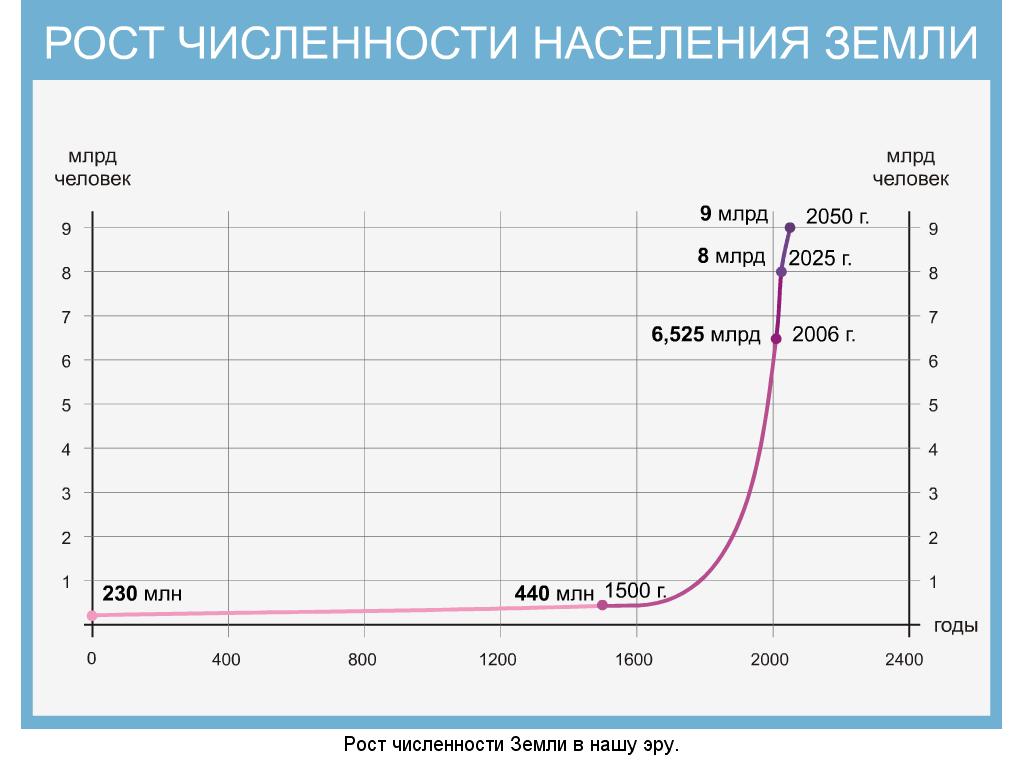 Причины резкого роста населения
Причины медленного роста населения
динамика
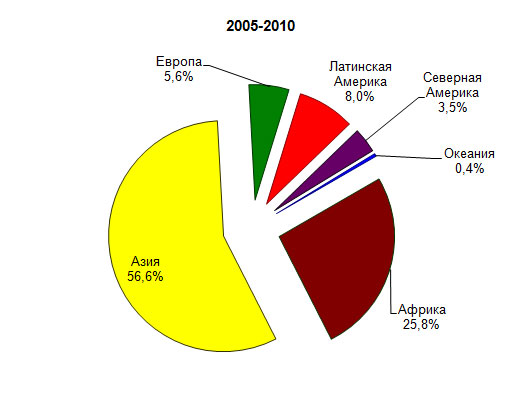 Расы человечества
Большие группы людей со схожими расовыми признаками (цвет кожи, волос, глаз, форма лица) называются человеческими расами
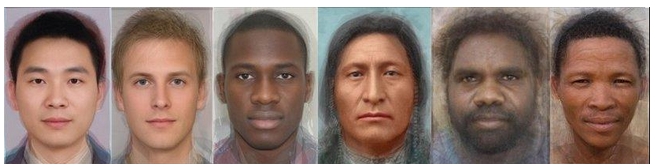 Европеоидная раса
Монголоидная раса
Австралоидная раса
Негроидная раса
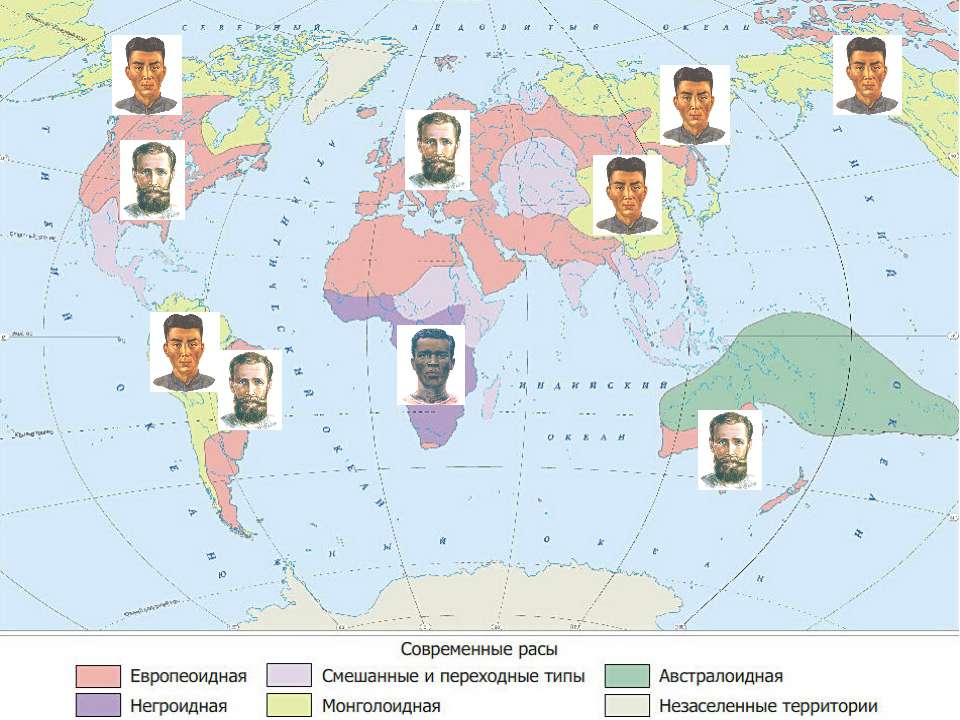 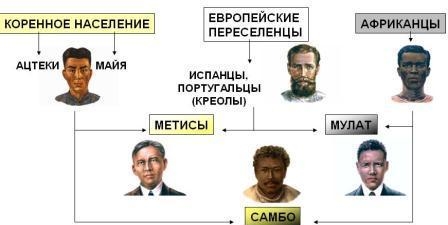 Структура населения- это деление на селение на группы по половому, возрастному и другим показателям
Половой состав населения (мужчины, женщины)
Возрастной состав населения (дети и подростки 0-14 лет, трудоспособное население 15-64 года, старший возраст от 65 лет )
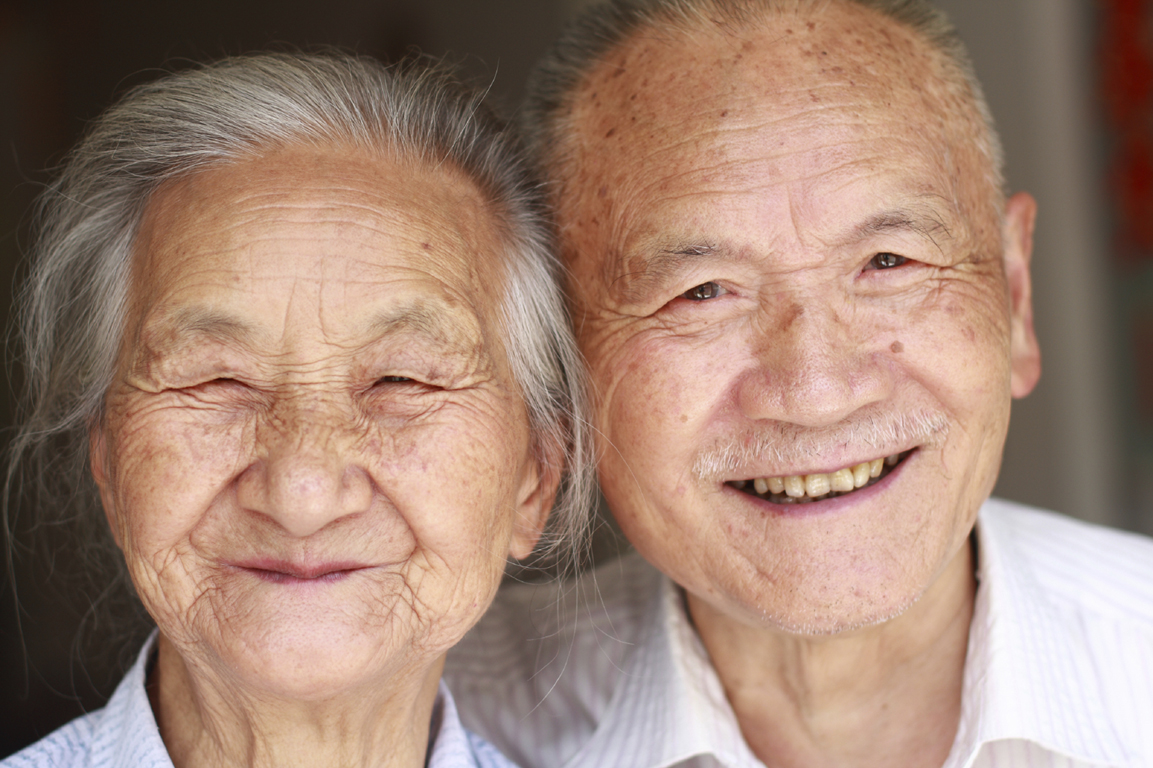 Средняя продолжительность жизни: м-79 лет, ж-85 лет (Япония)
Трудовые ресурсы- часть населения страны , которая обладает необходимым физическим развитием, умственными способностями знаниями, необходимыми для трудовой деятельности.
60 % трудового населения от общей численности
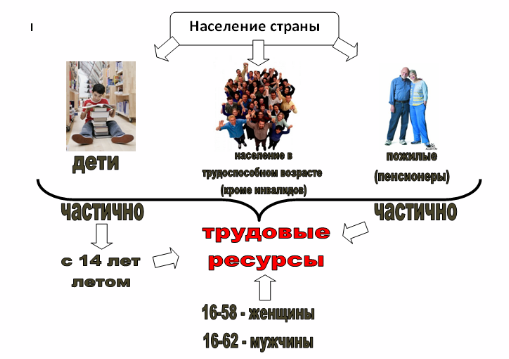 Сколько человек живет на планете?
http://LearningApps.org/watch?v=pskvjdi2t16
Численность населения, причины изменения
1
1
1
2
Расы и расовые признаки
Структура населения: половой, возрастной составы
3
4
Трудовые ресурсы
К окончанию урока я знаю:
Домашнее задание §13, вопросы стр. 78-80, задание на сайте